Логический ключ. Триггер Шмитта. Схемы с тремя состояниями
Логические ключи
КМОП-ключ
Двухвходовый мультиплексор с КМОП-ключом
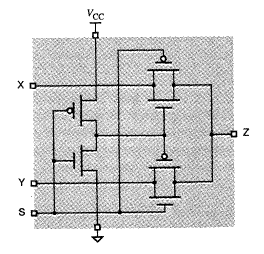 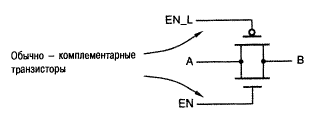 Триггер Шмитта
Инвертор с триггером Шмитта
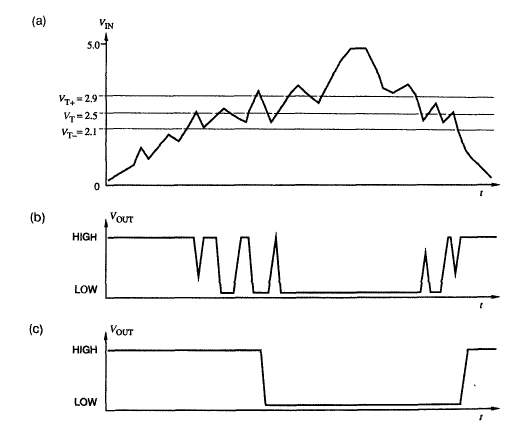 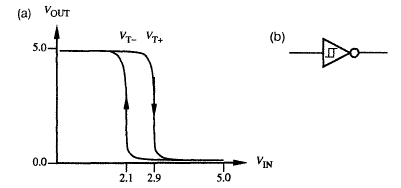 Схемы с тремя состояниями
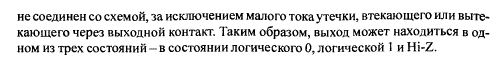 Схемы с тремя состояниями
КМОП-буфер с тремя состояниями
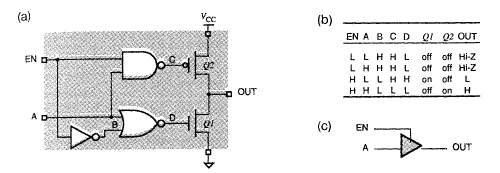 Схемы с открытым стоком
КМОП-схема И-НЕ с открытым стоком
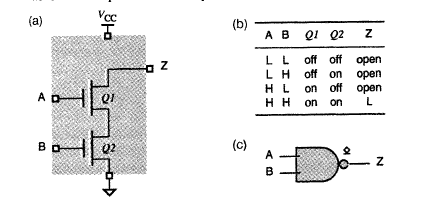 Схемы с открытым стоком
Схемы с открытым стоком
Подключение светодиода к выходу вентиля с открытым стоком
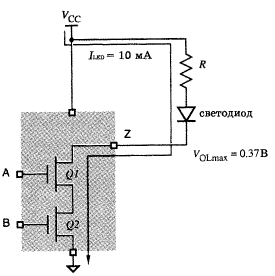 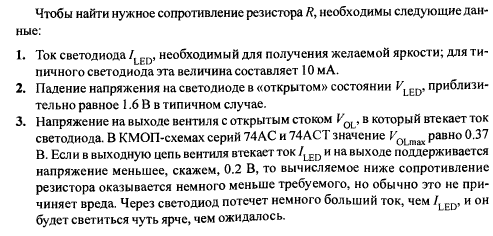 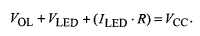 Схемы с открытым стоком
Подключение светодиода к выходам обычных КМОП-схем
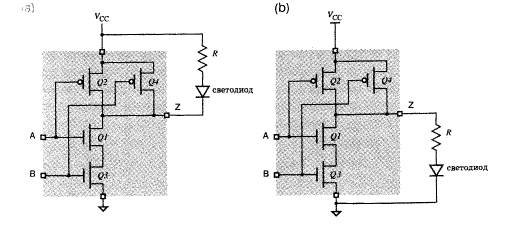